PROGETTO DI PIAZZA LAGO A CAGGIANO
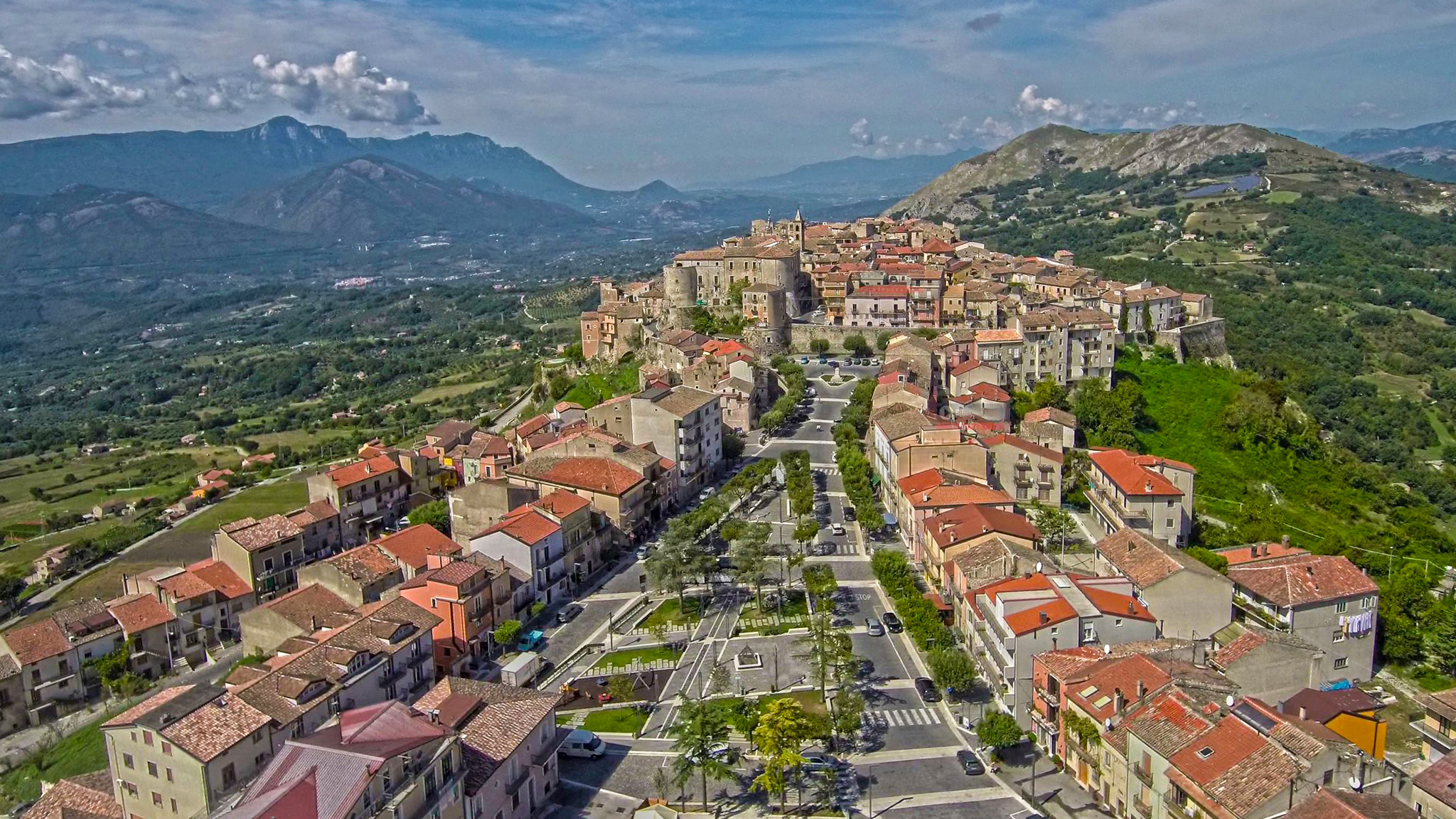 Progetto generale: Arch.tti:, Vito Cappiello, Andrea Videtta, Antonio Pucciarelli, Vincenzo De Biase, Antonella Giardino, ing. Santagata, geologo Gaetano Ciccarelli
Direzione lavori: Aurea s.cop.r.l: Arch.tti  Antonella Giardino con Antonio Pucciarelli
CAGGIANO: CENTRO STORICO e piazza LAGO
Studio di Fattibilità per la valorizzazione a fini Turistici ed Ambientali per otto comuni del Vallo di Diano
Gruppo di progettazione: Prof. Arch. Vito Cappiello (capogruppo), Ing. G. Cecere, Arch. B. Di Bartolomeo, Arch. A. Giardino, Dott. G. Ciccarelli Geologo.
CAGGIANO: UNA NUOVA FORMA DI RESIDENZIALITA’ TURISTICA: IL BORGO-ALBERGO
Studio di Fattibilità per la valorizzazione a fini Turistici ed Ambientali per otto comuni del Vallo di Diano
Gruppo di progettazione: Prof. Arch. Vito Cappiello (capogruppo), Ing. G. Cecere, Arch. B. Di Bartolomeo, Arch. A. Giardino, Dott. G. Ciccarelli Geologo.
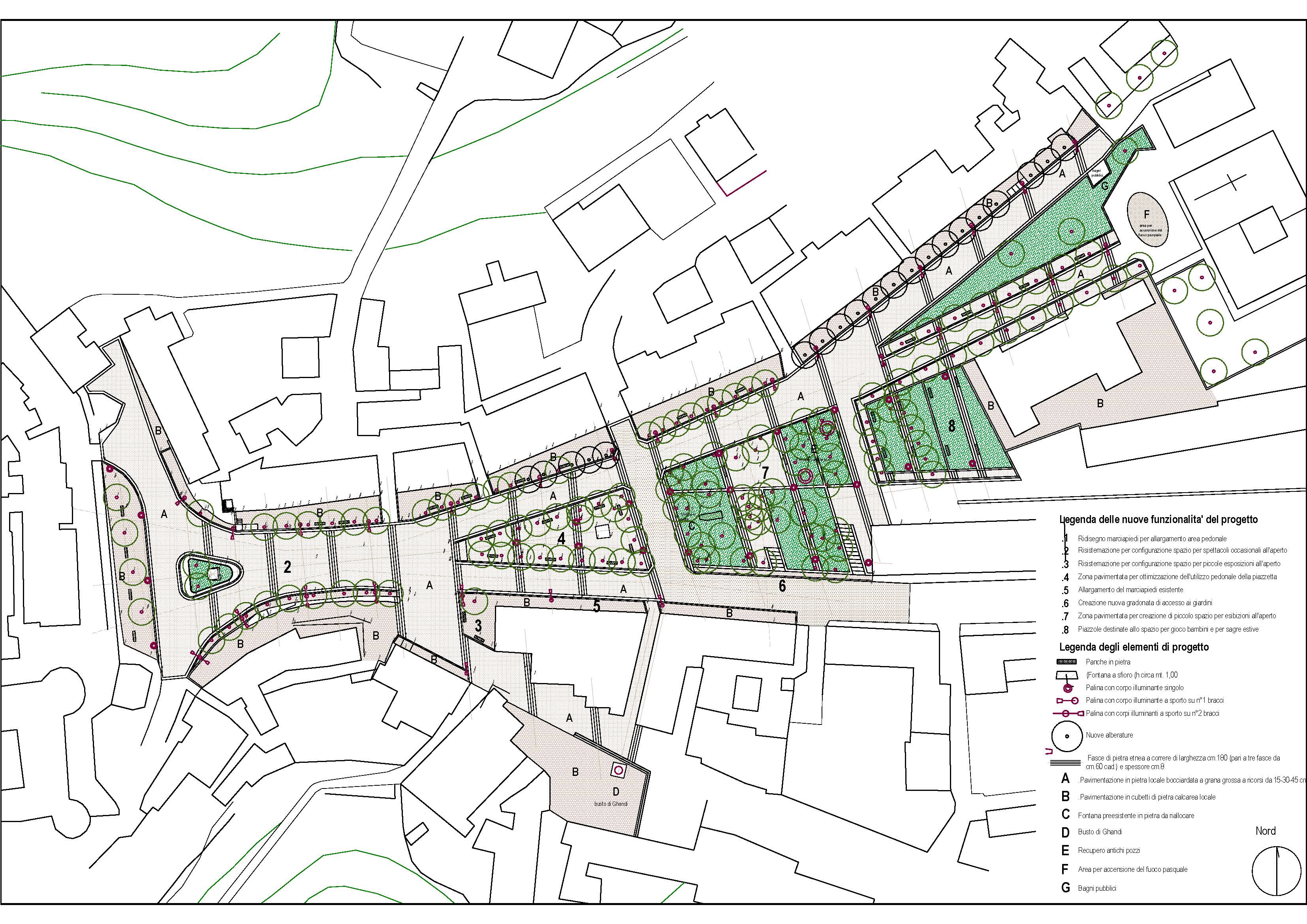 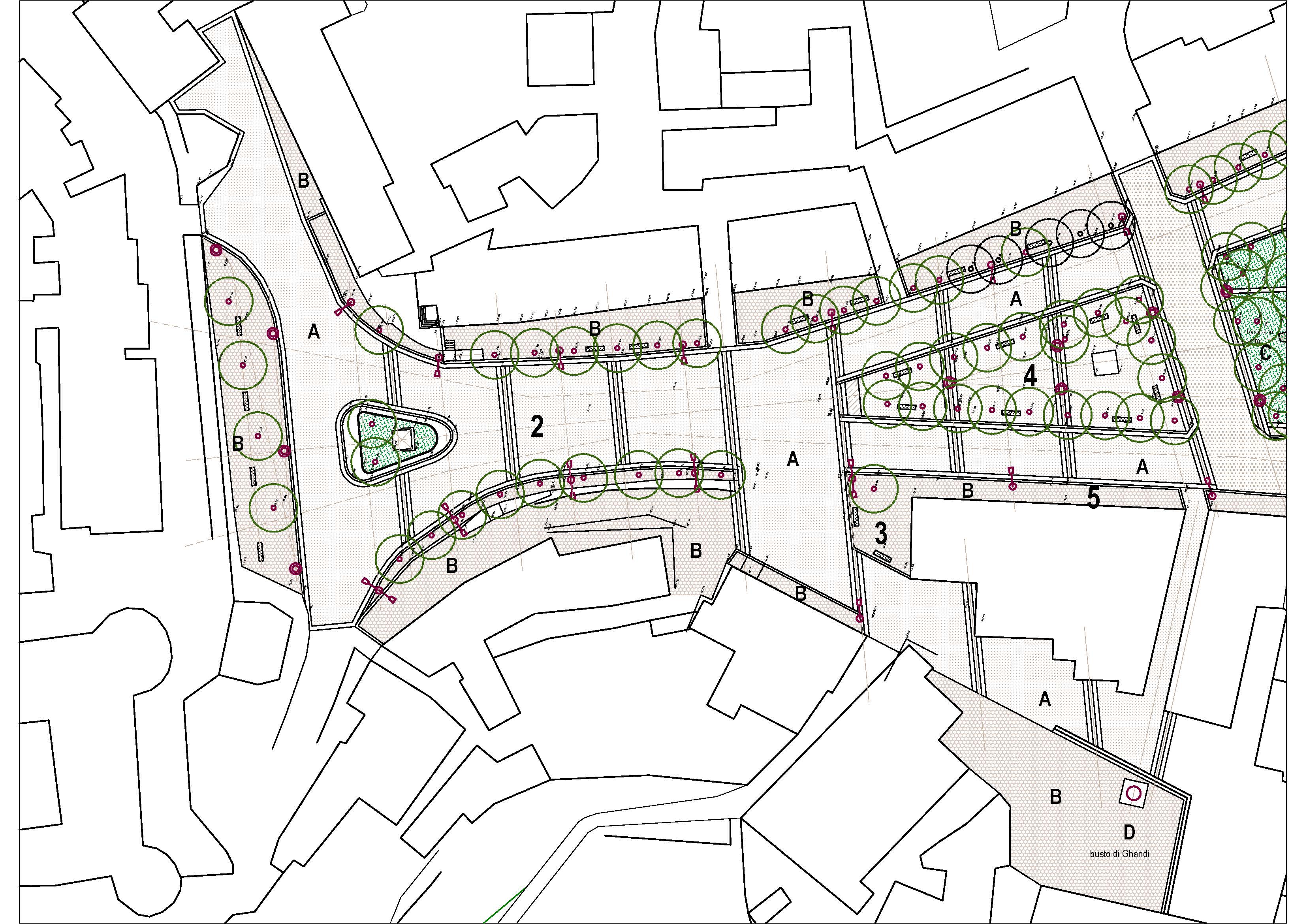 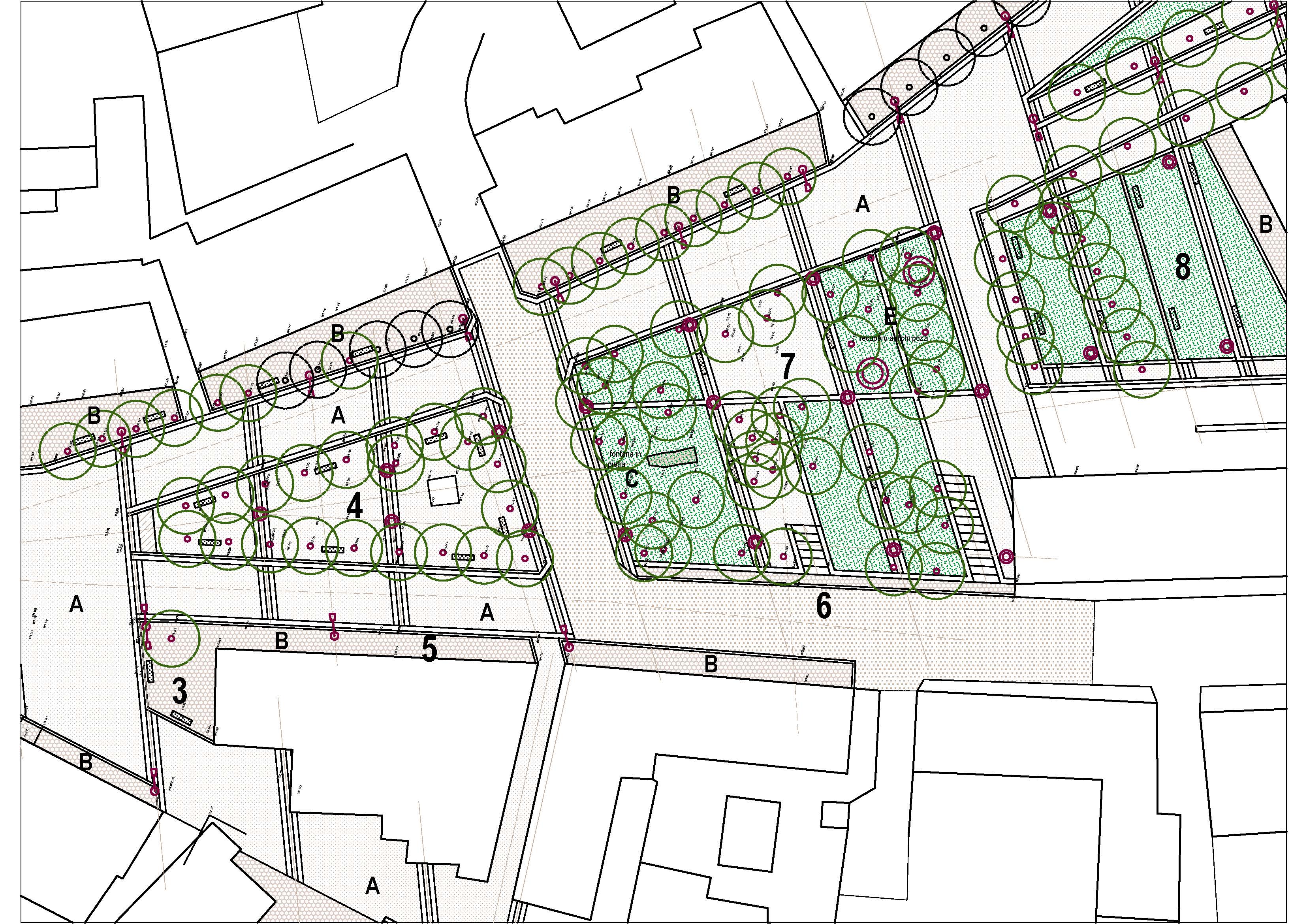 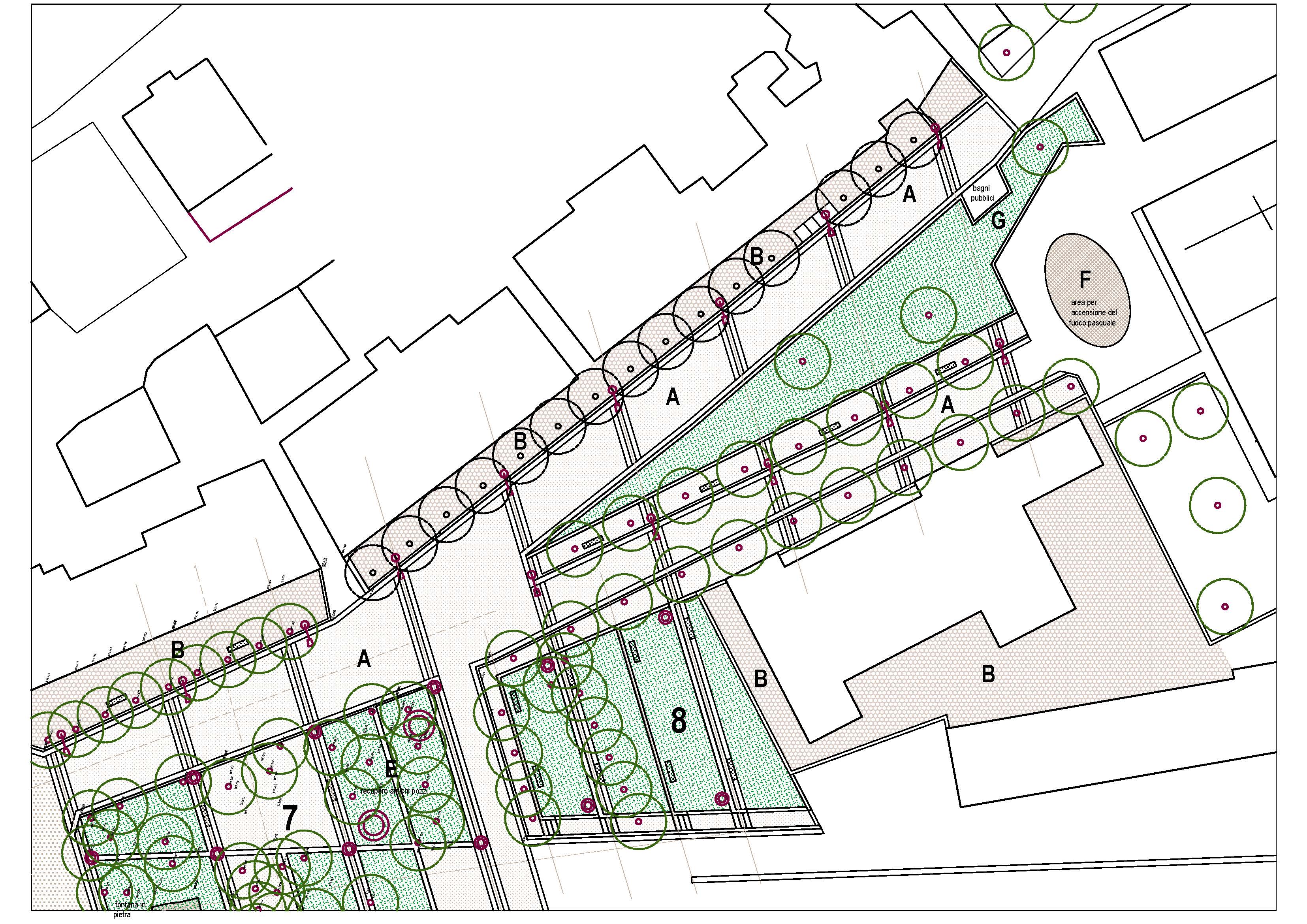 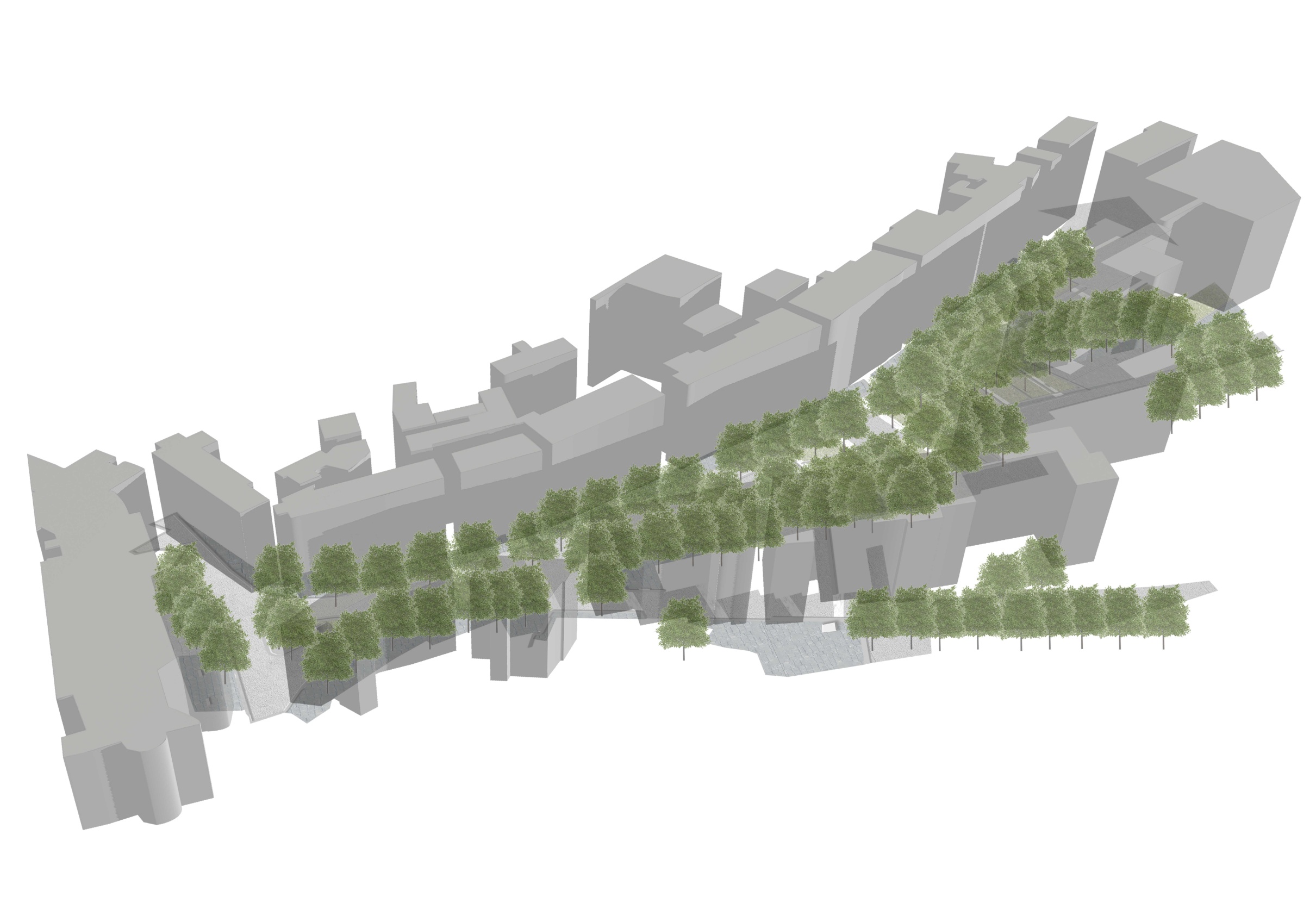 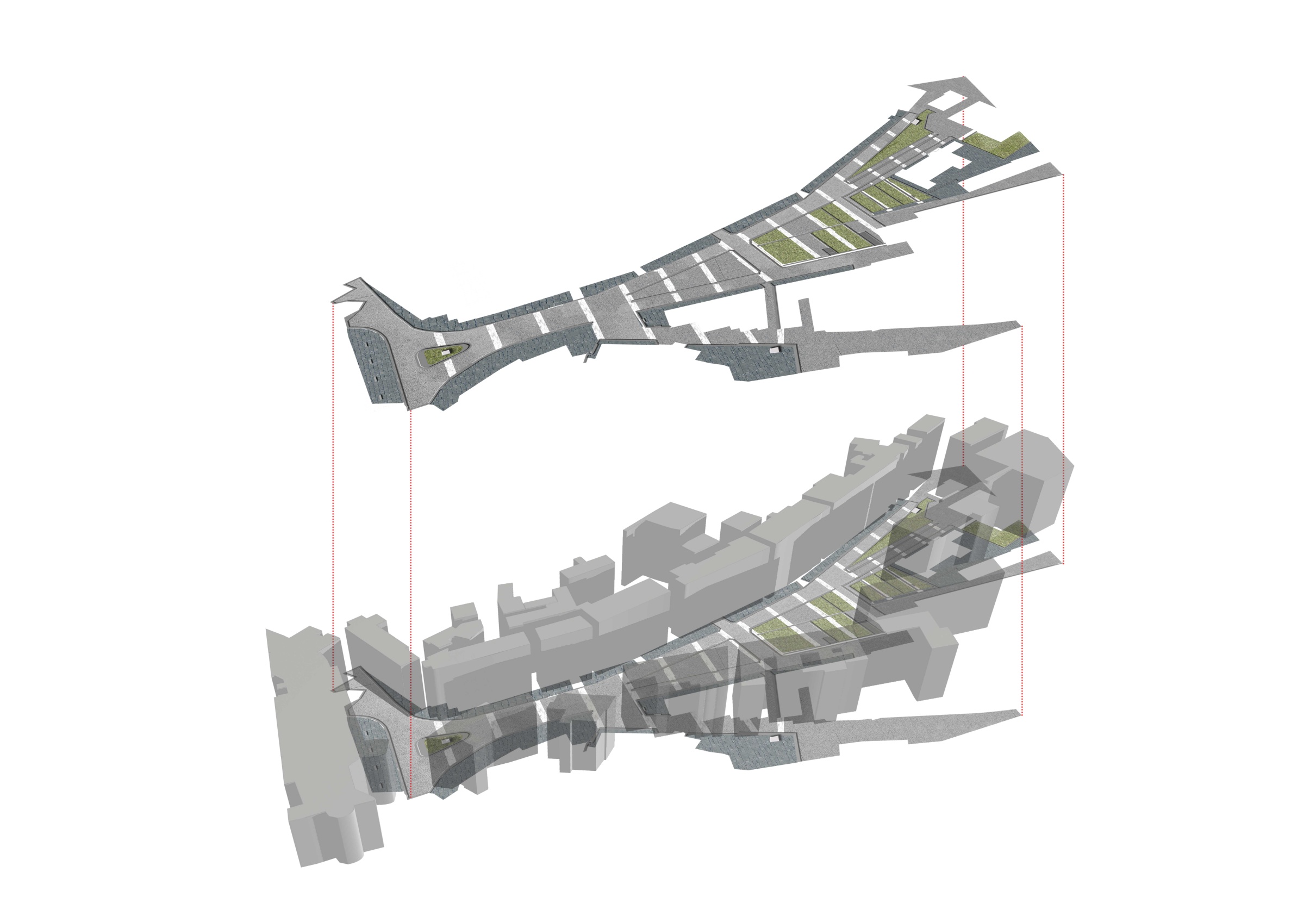 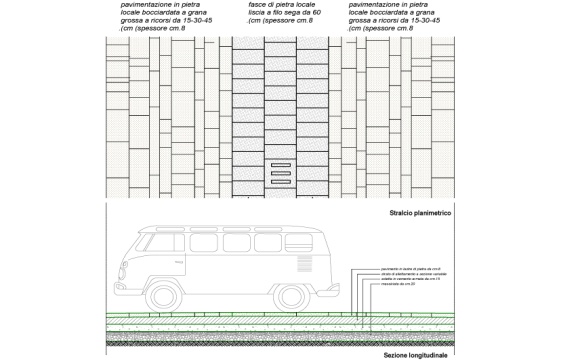 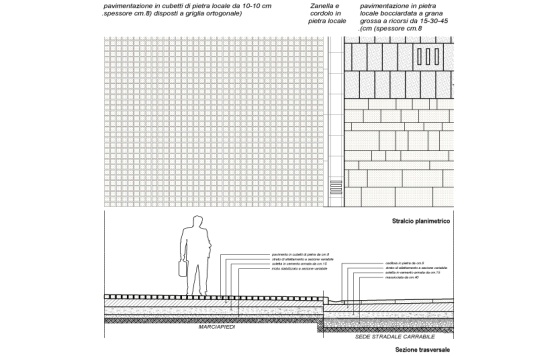 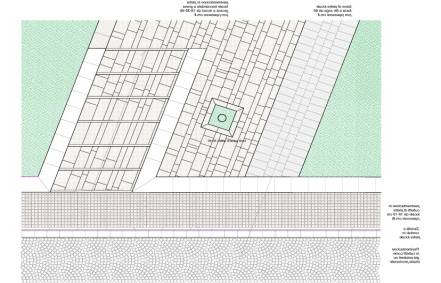 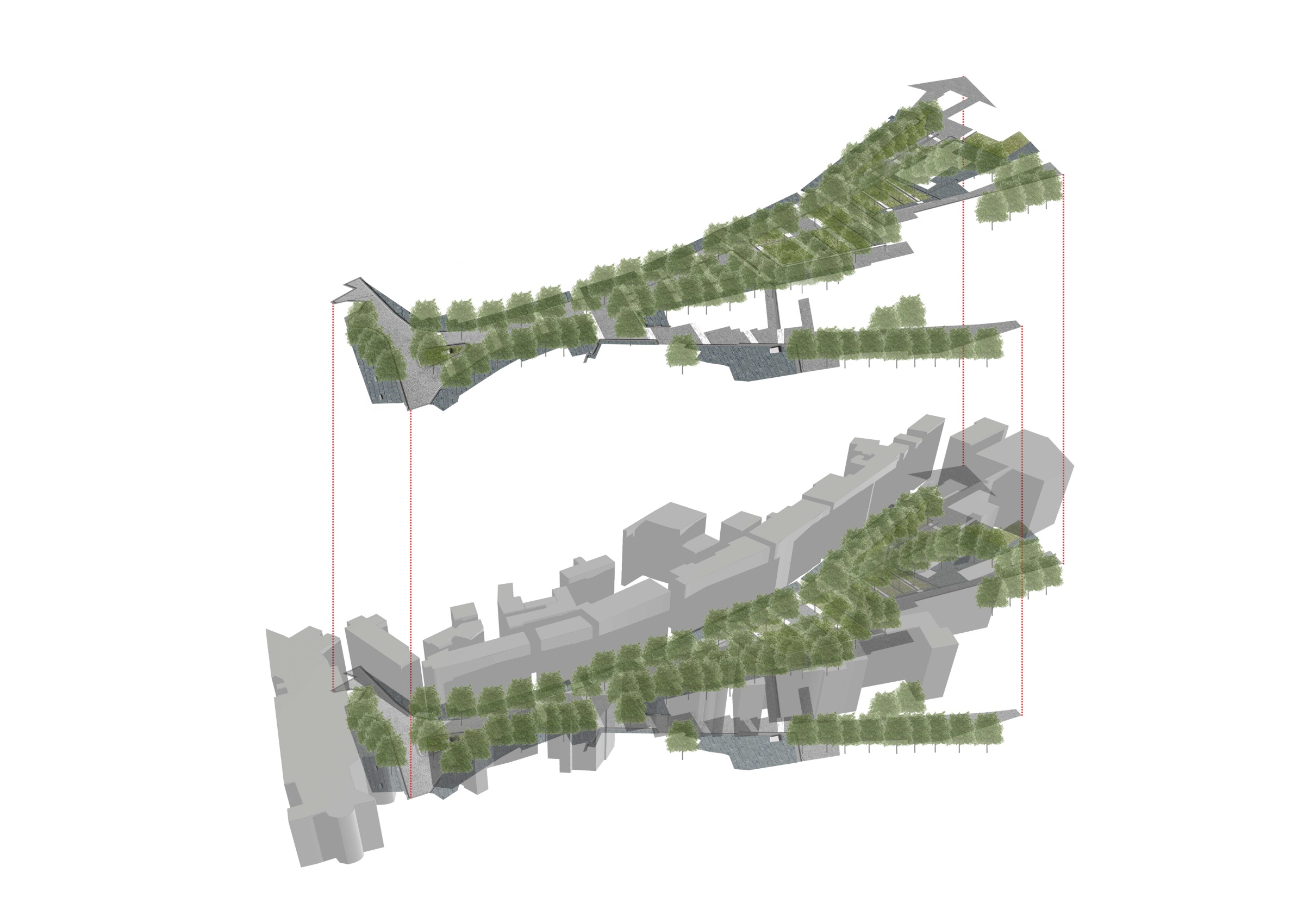 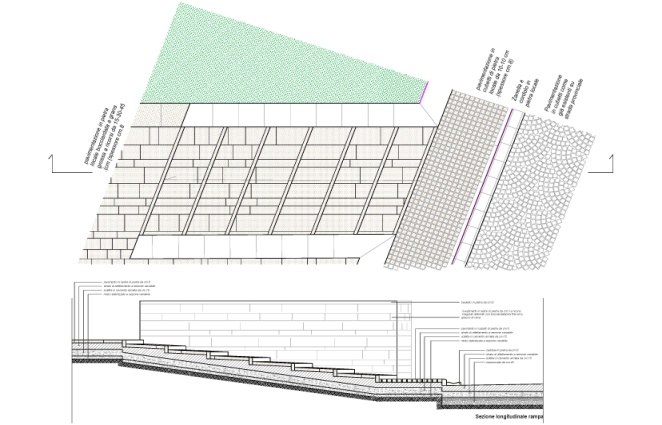 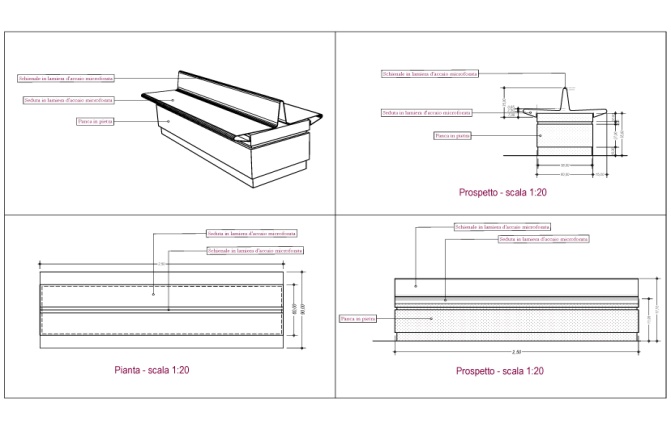 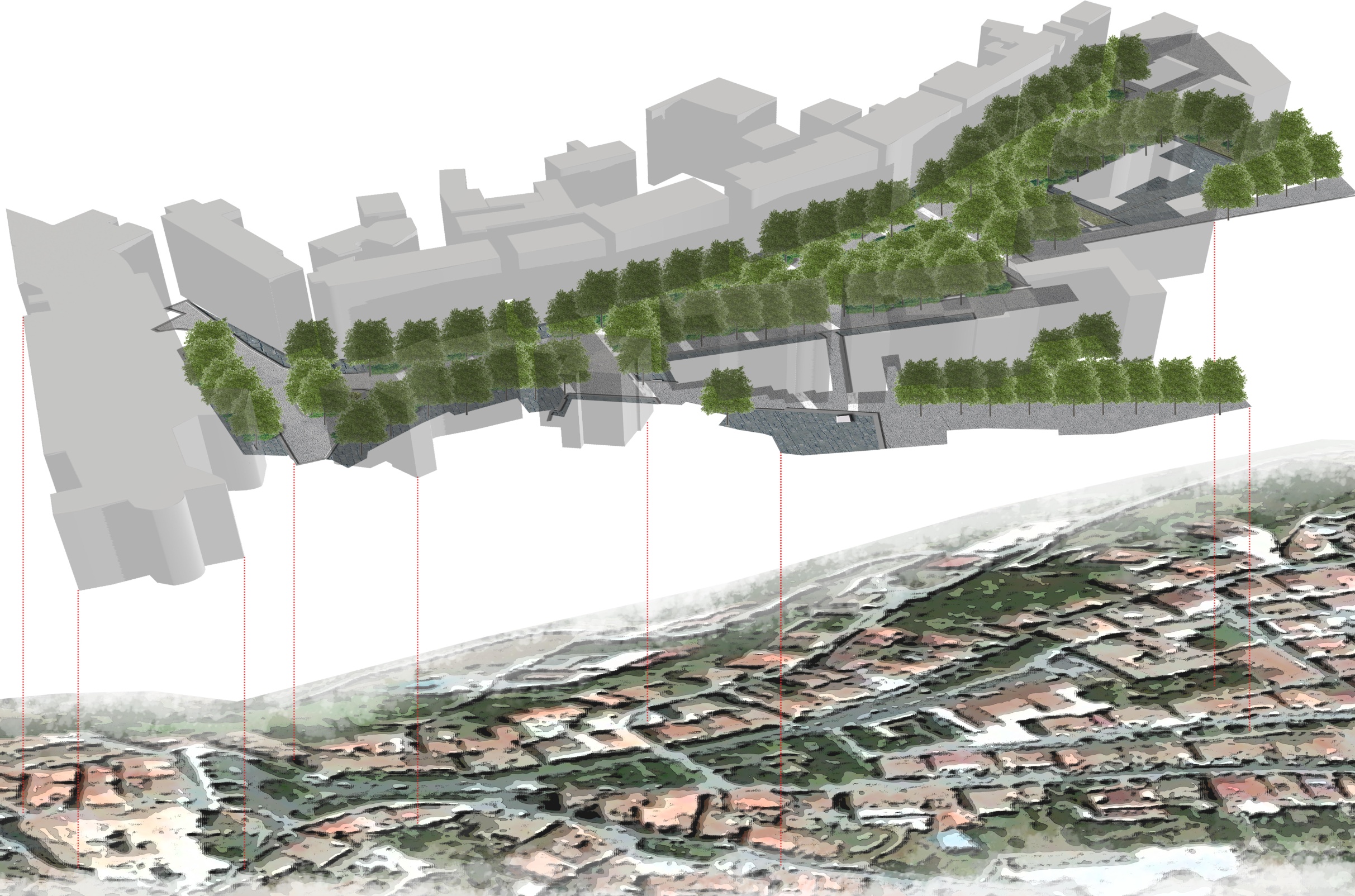 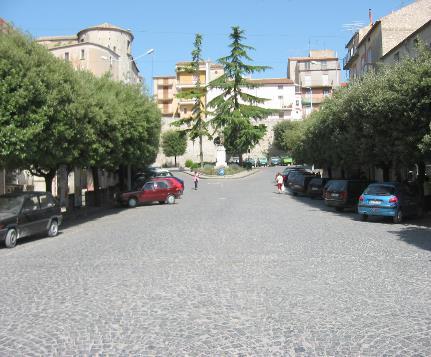 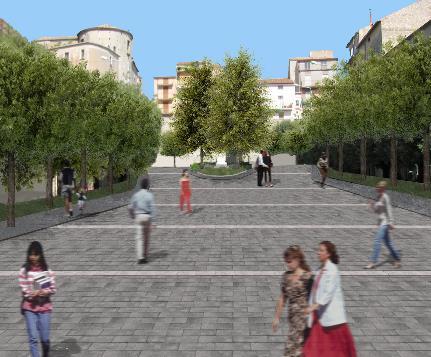 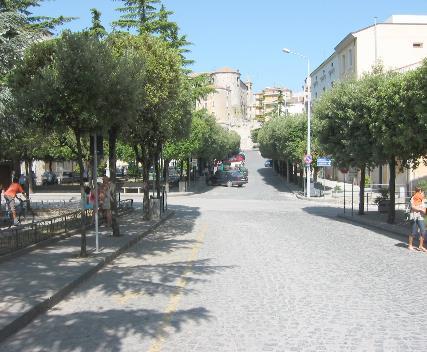 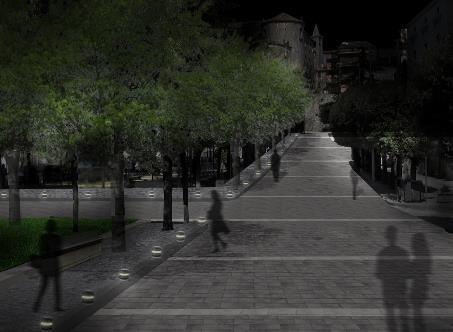 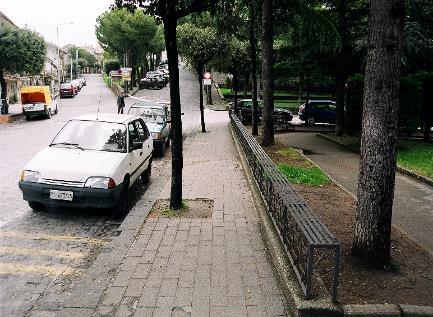 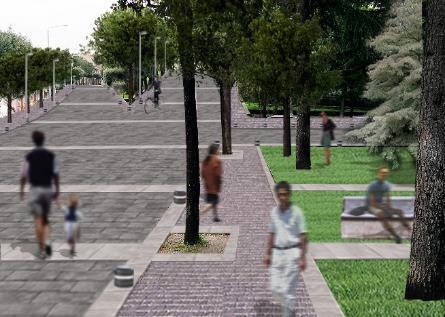 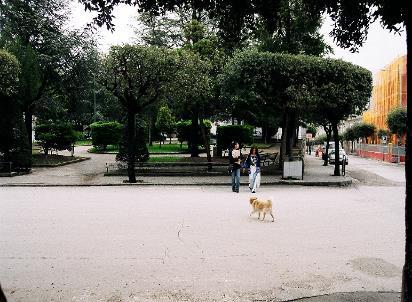 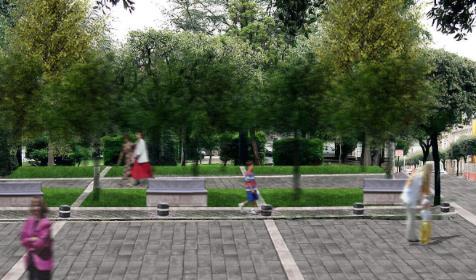 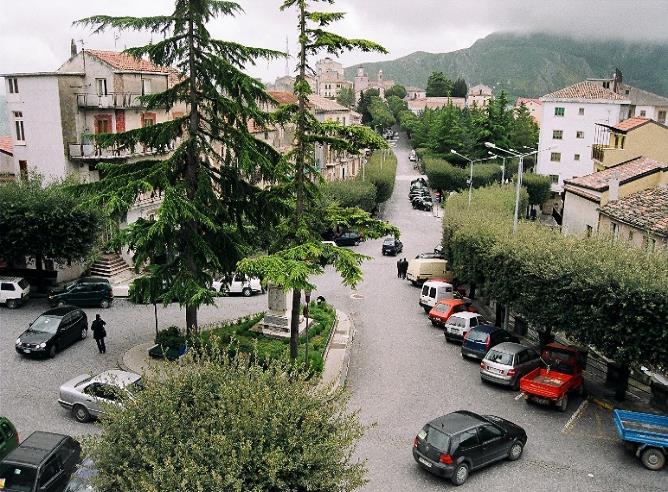 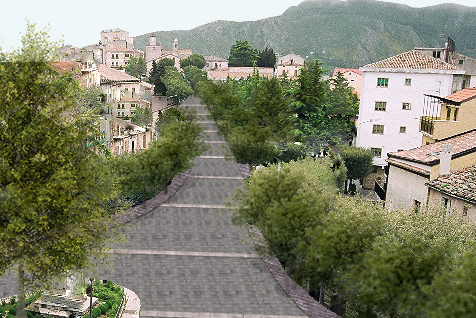 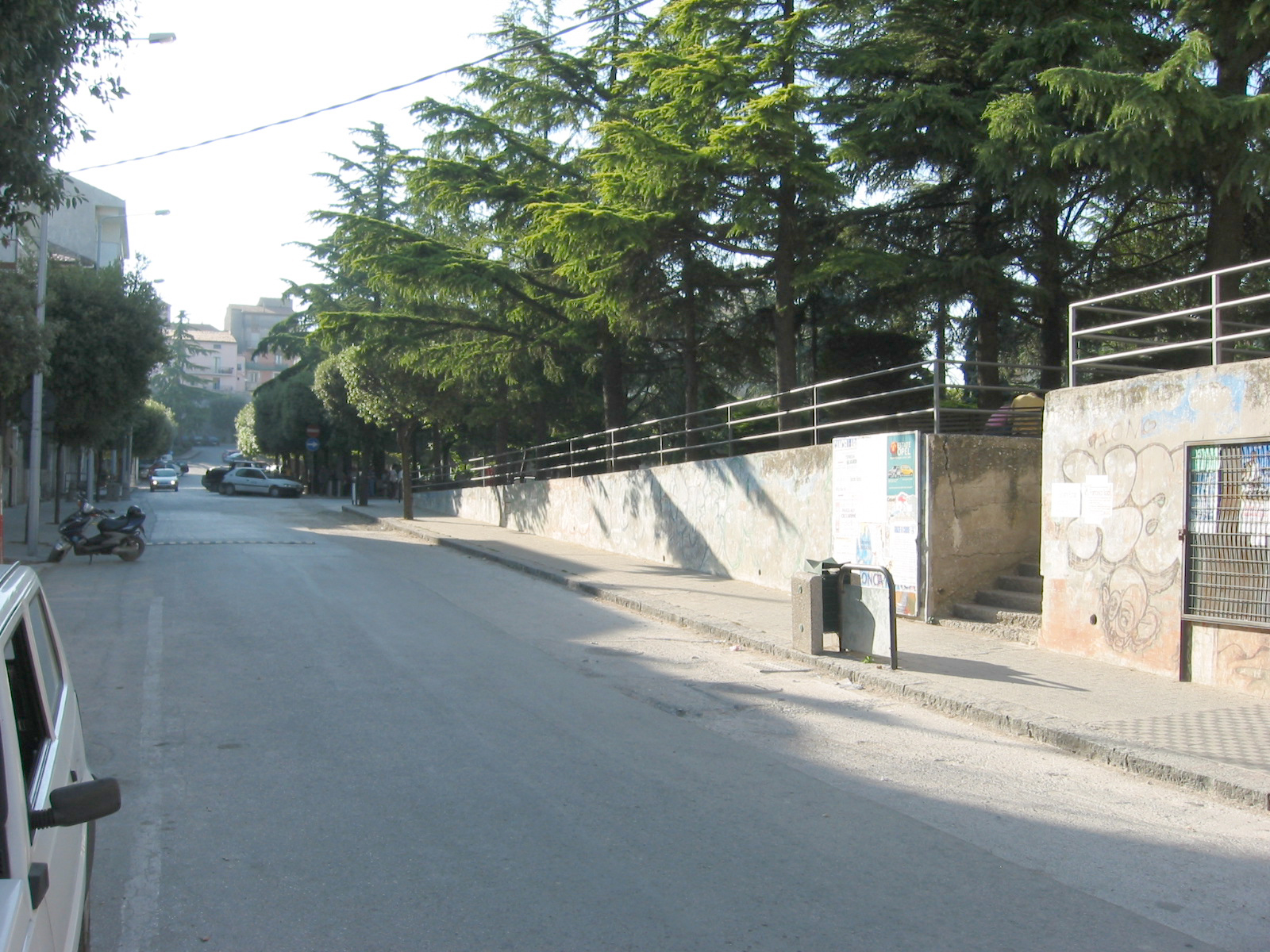 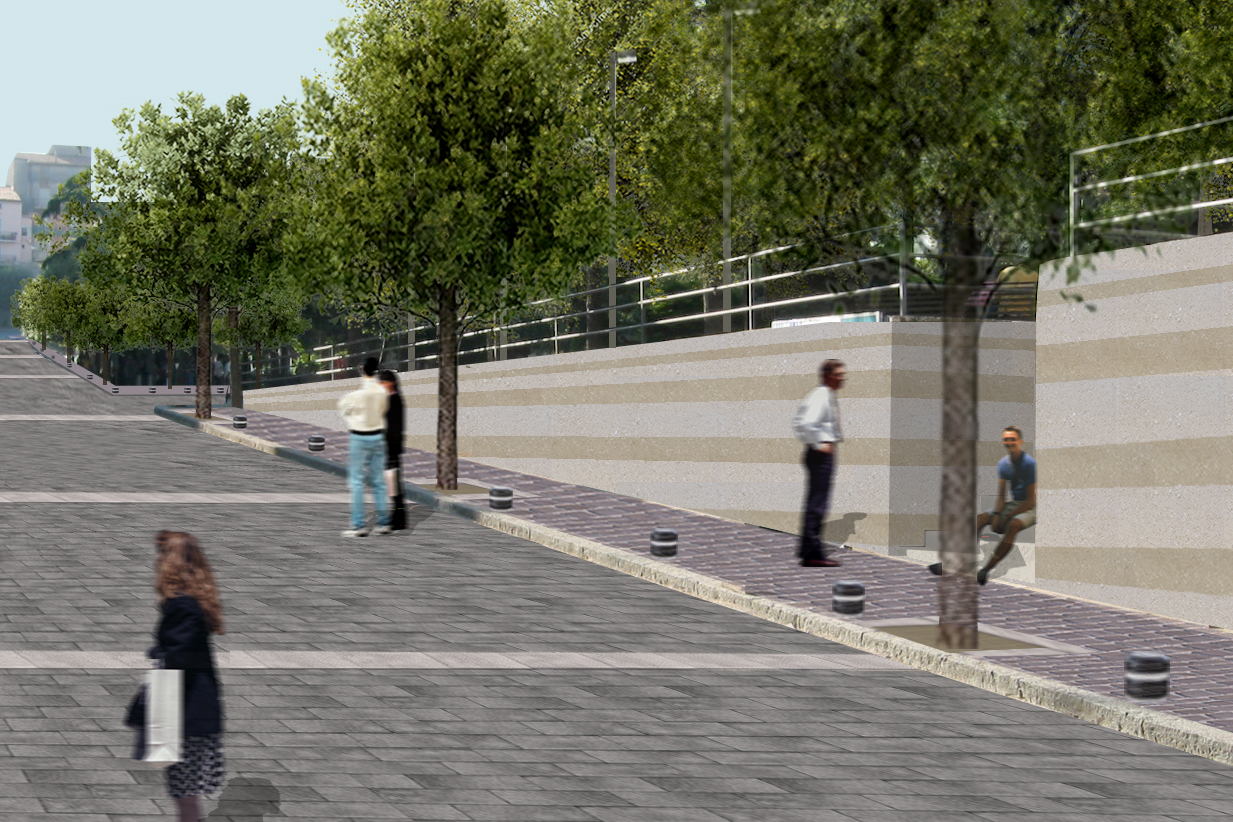 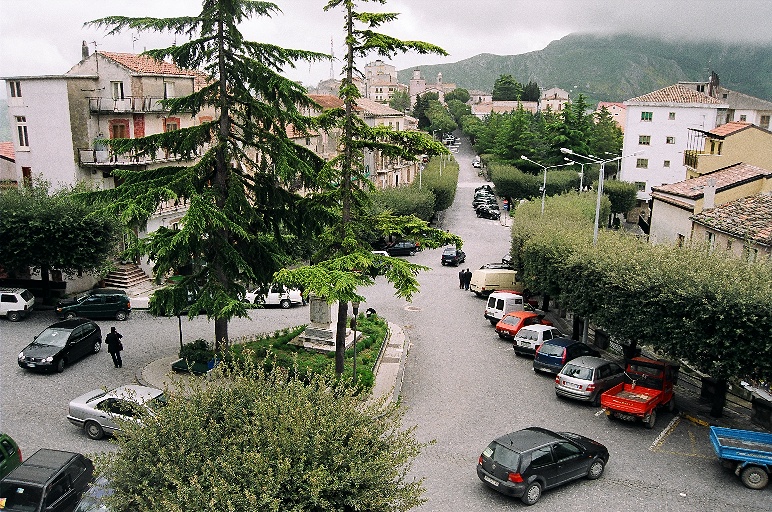 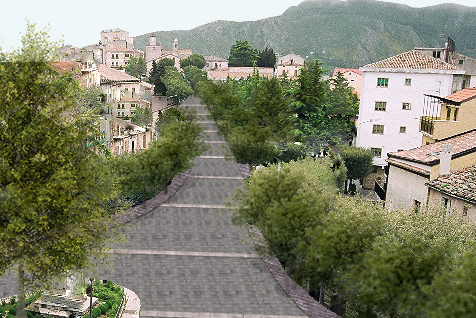 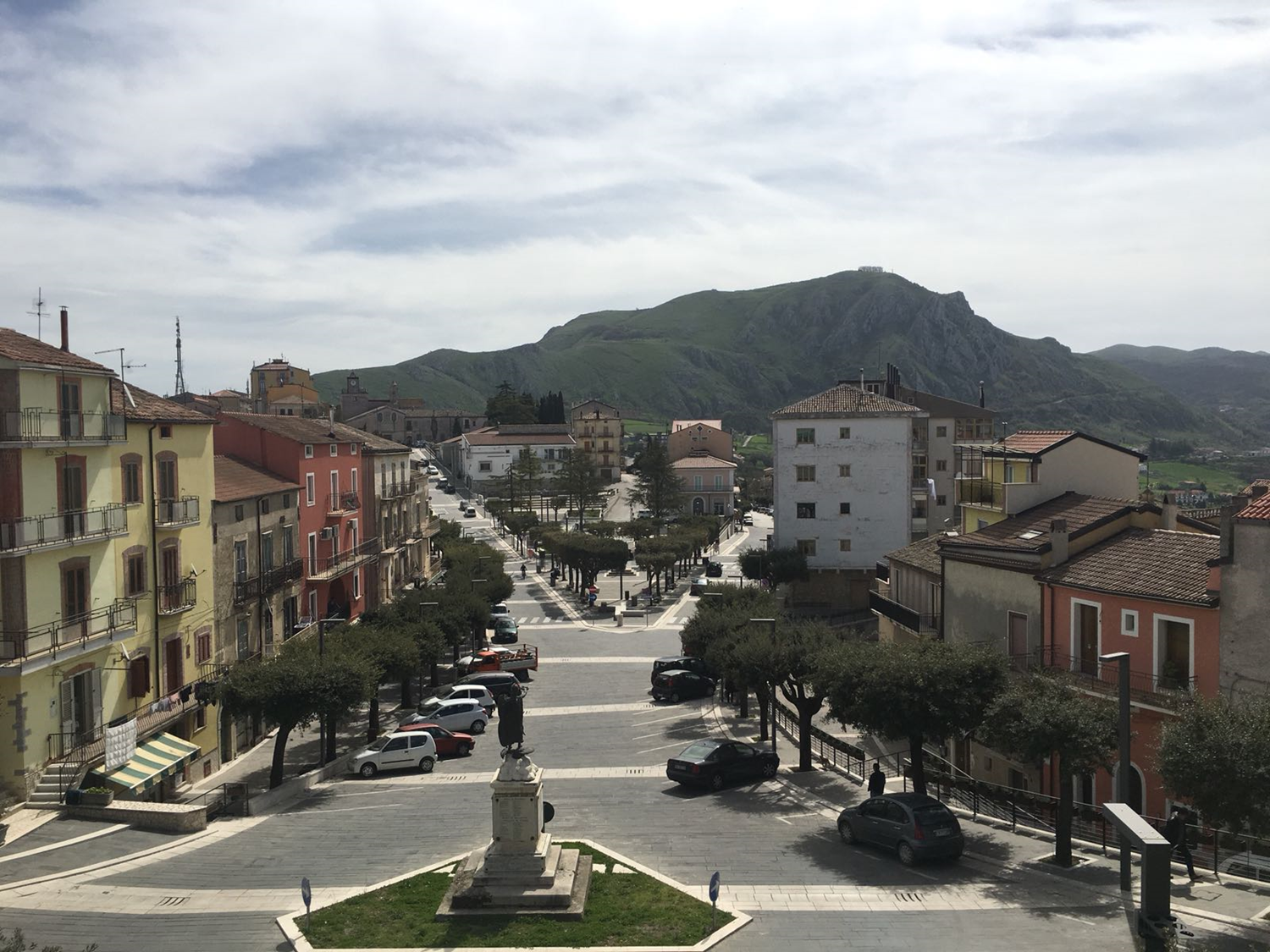 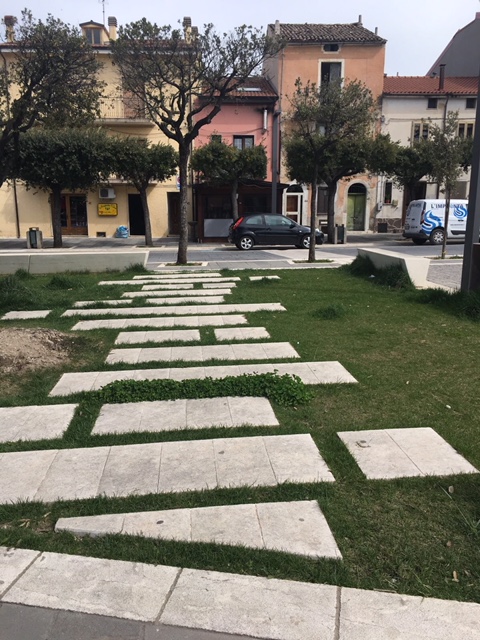 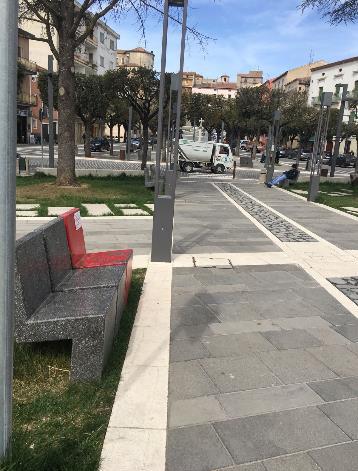 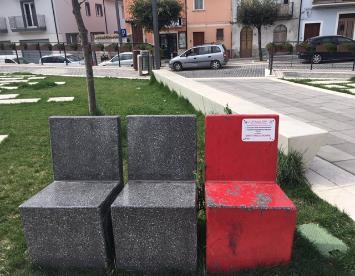 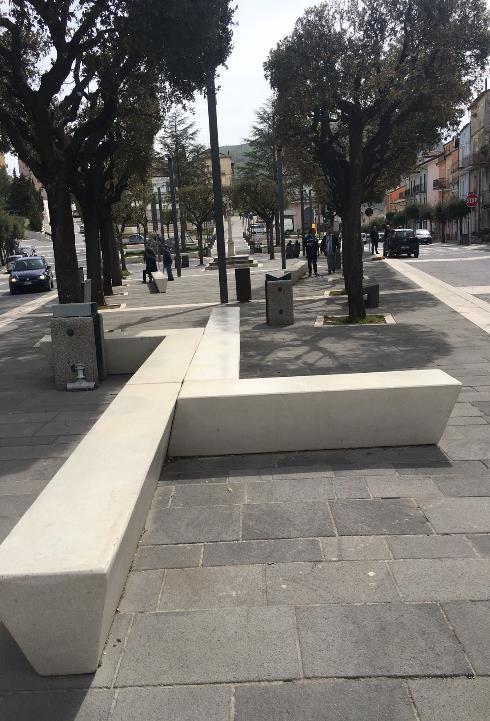 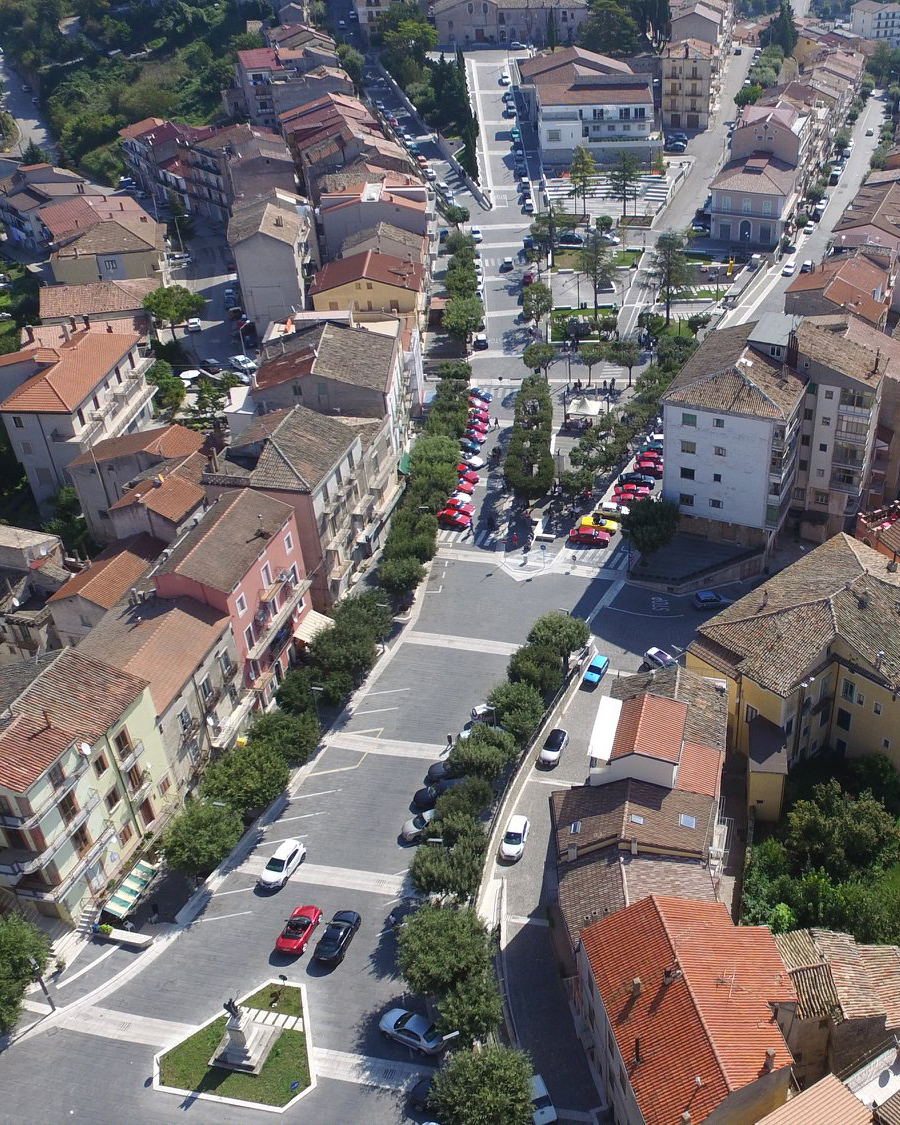